Figure 2. COX deficiency does not explain the mitochondrial respiration deficiency in phosphorylating conditions. (A) ...
Hum Mol Genet, Volume 23, Issue 10, 15 May 2014, Pages 2580–2592, https://doi.org/10.1093/hmg/ddt652
The content of this slide may be subject to copyright: please see the slide notes for details.
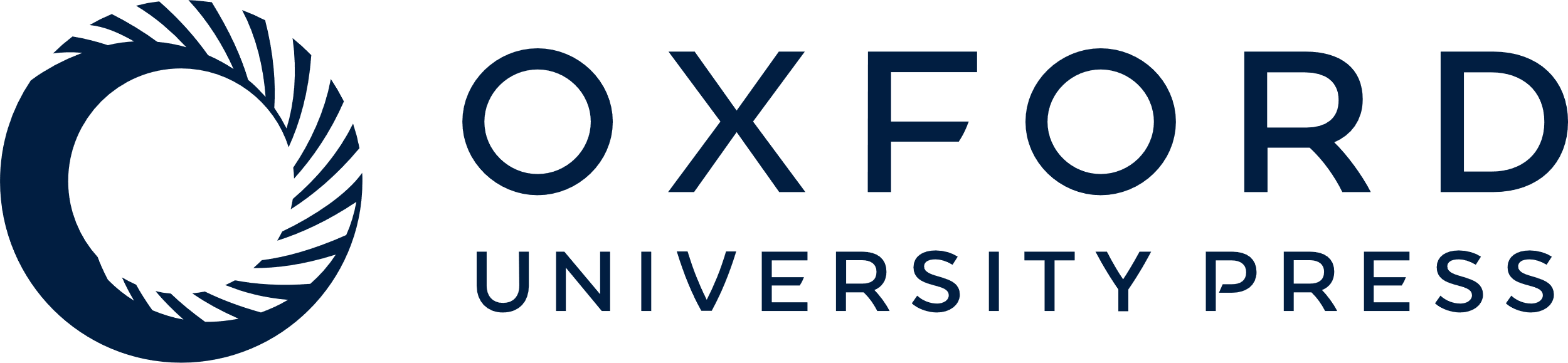 [Speaker Notes: Figure 2. COX deficiency does not explain the mitochondrial respiration deficiency in phosphorylating conditions. (A) Threshold curves were performed on heart mitochondria from Lrpprc knockout and control mice at the age of 12 weeks in the presence of succinate, rotenone and ADP. Open square, control (n = 4); filled square, knockout (n = 4). (B) COX enzyme activity was measured in heart mitochondria from Surf1 knockout and control mice at the age of 40 weeks. Open bars, control (n = 4); filled bars, knockout (n = 4). Error bars indicate means ± SEM (*P < 0.05; **P < 0.01; ***P < 0.001). (C) Oxygen consumption was assessed in heart mitochondria from Surf1 knockout mice at age 40 weeks. Open bars, control (n = 4); filled bars, knockout (n = 4). Error bars indicate means ± SEM (*P < 0.05; **P < 0.01; ***P < 0.001).


Unless provided in the caption above, the following copyright applies to the content of this slide: © The Author 2014. Published by Oxford University Press.This is an Open Access article distributed under the terms of the Creative Commons Attribution License (http://creativecommons.org/licenses/by/3.0/), which permits unrestricted reuse, distribution, and reproduction in any medium, provided the original work is properly cited.]